Intel x86 Hardware Security Primitives“What tools are in the tool-chest?”
Mr. Jacob Torrey
February 28, 2017Dartmouth College
@JacobTorrey
torreyj@ainfosec.com
Linkedin.com/in/jacobtorrey
Introduction
In efforts to ease system consolidation and optimize resource use, Intel (and ARM, AMD…) have provided hardware extensions to support hardware-backed security and virtualization of disparate OSes on a single physical machine

This lecture aims to provide a short introduction to these extensions and how to utilize them in future research (there is a lot of emergent/weird machine behavior here)

Slides will be provided for reference, please don’t hesitate to jump in with questions at any time
Full vs. Paravirtualization
In this talk, focus will mostly be on full virtualization
Guest OS is unmodified, generally thinks it is running without VMM

Paravirtualization is where modifications to the guest OS are made to simplify
For example: disk driver talks to VMM directly, rather than trapping on MMIO/PIO requests
PV drivers still used on fully virtualized VMMs for speed and management advantages

Intel VT-x enables full virtualization
From architecture side, more interesting (to me at least)
Outline
Gap Analysis – From OS to VMM
Technical Overviews
General architecture
Memory management/isolation
VMCS mechanics
Exit conditions
VMM Weirdnesses
Asides: TXT & SMM/STM
Interesting Research
Recovering private keys from VM side-channels
MoRE – VT-x + TLB splitting
HARES – VT-x + TLB splitting + AES-NI
Concluding Remarks
Questions
Gap Analysis
“Ring 0 to Ring -1”
In short, a virtual machine monitor (VMM aka hypervisor) is a kernel where OSes are ‘applications’
Can abstract memory (guest physical addresses to machine physical)
Multiplex between OSes and trap on specified exceptions/violations
Provide a consistent & abstracted view of hardware

Well-designed architecture (mostly) cleans a lot of cruft needed for legacy support
Originally no support for real-mode
64-bit aware, no PAE needed
Allows VMM to be very small code base
VT-x in a Figure
Shows VMM ‘slot’, and the process for transitioning to and from from multiple guests







From Intel SDM 3C – Official VT-x specification document
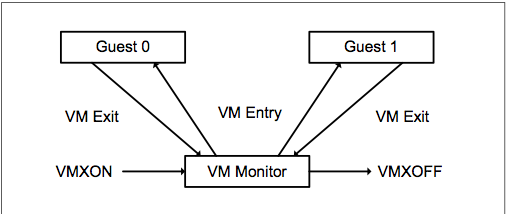 The Growth of VMMs
Many single OS systems now are VMs

Hyper-V comes by default installed on Win 8+
Required in Win 10

Linux KVM is merged with kernel mainline

The line between guest, host and VMM is increasingly blurred
Host OS is more privileged than VMM userspace
Host OS is less privileged than VMM root
Technical Overview
General Architecture
Separated into VMX root and non-root mode
VMXON, VMXOFF and VM Exits/Enters switch between two modes
Can be initiated from either Ring 0 or SMM (“Ring -2”)

VMM sets up task_struct-like VM control structure (VMCS) for each VM
Specifies what events will trigger VM Exit

Some events always trigger VM Exit
CPUID, RDTSC, etc…
Can be used to determine if a OS is being maliciously virtualized
Technical Overview
General Architecture II
VMM is protected from rogue guests, and guests benefit from some protections from each other
Performance and cost were driving factors in implementation

Couples with other Intel technologies for greater assurances
VT-d: Prevents hardware devices from DMAing memory to arbitrary memory
TXT: Allows a measured launch of a hypervisor at any point and creates a dynamic root-of-trust
EPT/VPID: Allows hardware to take a bigger role in memory and cache separation and management
Technical Overview
VMM Architecture
VMMs are either Type-I or Type-II






Examples of Type-I
Xen, VMWare ESX, Hyper-V
Examples of Type-II
VirtualBox, KVM, VMWare Player
Guest
Guest
Guest
Guest
Hypervisor
Hypervisor
Host Operating System
Hardware
Hardware
Technical Overview
VMM Architecture II
Different types lead to different hardware multiplexing models

Type-I VMMs generally have a control domain (dom0) which can directly talk to hardware and multiplex all requests from guests – don’t want to need drivers in VMM
More secure and isolated, no full OS in TCB

Type-II VMMs use the hardware drivers of host OS
Simpler to install, just an application on host OS
Technical Background
Virtual Memory
Paging provides an operating system with a means to organize physical memory while at the same time, providing executables with an abstracted, contiguous view of memory
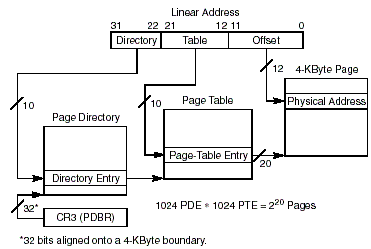 Viralpatal.net
Technical Overview
Page Translation
Every memory access requires several memory bus transactions to perform page translation
This is slow!
CPU
Memory
Get PD Entry
PD Data
Get PT Entry
PT Data
Get Memory
Memory Data
Technical Overview
Translation Lookaside Buffer
The solution to this problem is to cache previous translations in a buffer called the Translation Lookaside Buffer (TLB)
Access Memory
Is Translation in TLB?
Get PDE
Get PTE
Cache
No
Yes
Get Memory
Technical Overview
Memory Management
Extended page tables (EPT) adds additional levels to traditional virtual memory hierarchy
Maps “guest physical” to “machine physical”
Triggers EPT Fault VM Exit instead of page fault
Allows OS to manage memory without VMM interference
Implements new instructions similar to INVLPG

VM process ID (VPID) adds a word to each TLB line with the VM ID (VMM = ID 0) to prevent performance hit from VM Exit TLB flush
Back to Paging
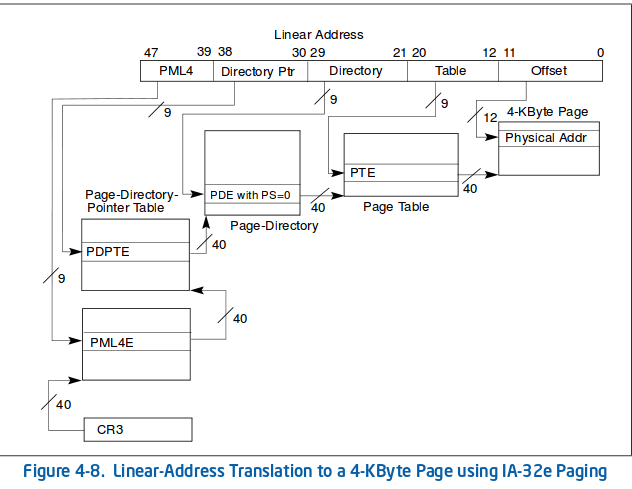 Technical Overview
VMCS Mechanics
Think of a VMCS as a task state segment (TSS) or task_struct for OS VMs

One VMCS PTR per processor, points to currently active VMCS

VMCS stores guest and host state, exit conditions and pointers to other related structures
EPT Pointer points to PML4 for VM

Not directly accessible to memory reads/writes, requires a specialized instruction to access (VMREAD/VMWRITE)
Technical Overview
VM Exit Conditions
Among others, the VMCS can be configured to trap on:
Interrupts
Memory faults (akin to page faults)
IO access (port IO)
Certain privileged instructions
MOV to control registers
RDMSR/WRMSR
RDRAND 
Etc…

When trapping to VMM, provides all guest registers/state and exit condition
VMM Weirdness
#VE
#VE is a new specification that allows for some EPT faults to be routed to ring-0’s INT20

Allows kernel to switch between a VMM-approved list of EPTPs without transitioning to VMX-root mode for performance reasons
Allows rapid VM introspection with less performance impact

Currently only for (some) EPT faults, more probably coming
VMM Weirdness
Shadow VMCS
“Nested virtualization” is the name for running a hypervisor within a hypervisor (VMMception?)

Originally done through emulation of the nested VMMs attempted changes to VMCS/EPT
Trap to root VMM on VMREAD/VMWRITE, etc.

Now CPUs support “Shadow VMCS”, where VMREAD/VMWRITE in VMX non-root mode will not trap to VMM
Allows inner VMM to manage VMs 
Much less performance impact
Technical Aside
TXT & SMM
Intel trusted execution technology (TXT) provides the ability to establish a dynamic root-of-trust
Sets TPM (hardware crypto co-processor) into special mode as well as CPU(s) and launches measured launch environment
Removes legacy BIOS and additional untrusted software from trusted computing base (TCB)
Intel Software Guard extensions (SGX) provides “enclaves”
Newer, more “nimble” TXT
Intel system management mode (SMM) is a stealthy execution environment (“ring -2”) for chipset manufacturer code to live
Fully hidden in HW from OS/hypervisor
Can host a 2nd VMM that virtualizes chipset code (DMM)
Interesting Research
Private key side-channel leakage
VT-x may provide strong isolation, but side-channels still exist
Timing
Shared processor cache
IO
CPU Pipelining

Extracted a private key being used in a VM from another co-resident VM on the Xen hypervisor
Used cache timing (similar to AES attack) to figure out what memory other VM was accessing
Able to recover ElGamal private key in lab setting

Reminder that VT-x is not designed for total isolation
Technical Background
TLB
TLB is physically two separate entities, one for code, one for data
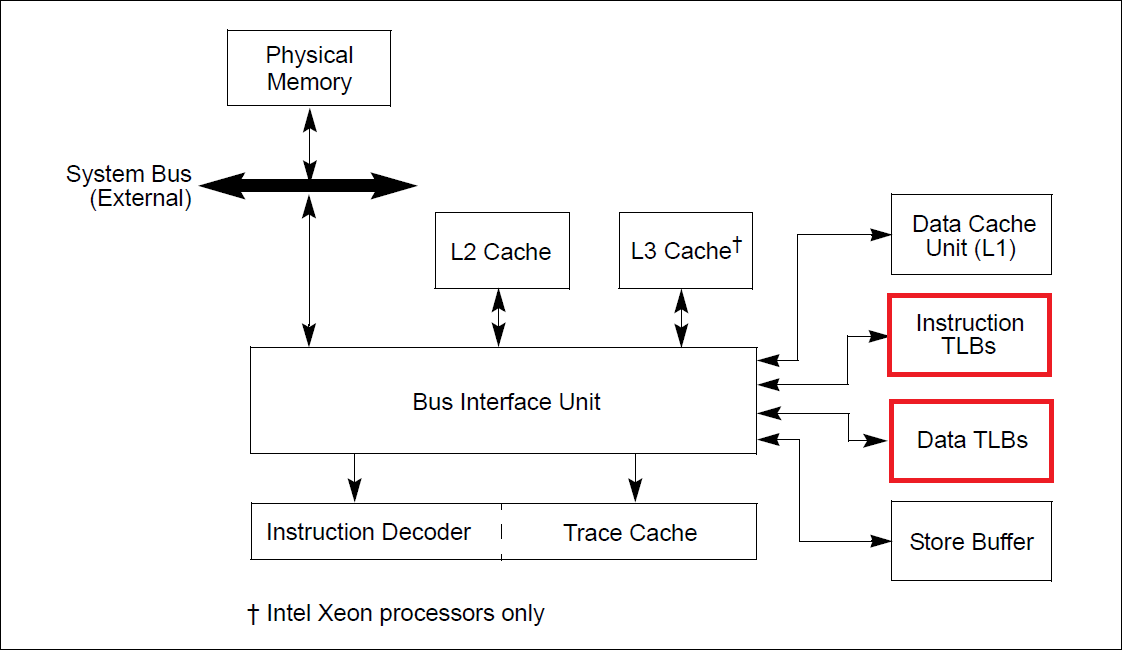 Interesting Research
Measurement of running executables
Built upon GRSecurity’s PAGEEXEC & Shadow Walker rootkit to split TLB to provide periodic measurements of dynamic code applications

Transparently segregates code and data fetches to different regions of memory

Can detect code-injection attack almost instantly

DARPA Cyber Fast Track effort
AES-NI
In response to software-based caching attacks on AES, Intel released instruction set to support AES

Hardware logic is faster, and more protected

Supports 128-bit and 256-bit AES

Provides primitives, still requires engineering to make a safe system on top of these
Interesting Research
Hardened Anti-Reverse Engineering System
Built upon MoRE to split TLB to provide an AES-NI/TRESOR encrypted capability
AES key stored in CPU debug registers

Transparently segregates code and data fetches to different regions of memory

Data fetches are routed to encrypted pages, preventing reverse-engineering

Instruction fetches are routed to decrypted execute-only pages for seamless execution
Concluding Remarks
Hopefully this provided enough of an overview of Intel VT-x for you to feel confident to play with it

I have a simple hypervisor which I built on for MoRE for anyone who is interested
https://github.com/ainfosec/more 

AIS’s Bareflank is a VMM designed for easy bootstrapping of research hypervisors
https://bareflank.github.io/hypervisor/ 

Don’t hesitate to contact me with questions or to bounce ideas around
Questions?
Bedankt!